Gedämpfte und erzwungene Schwingung (LF)
Konzeptionsgruppe Physik 2023
C.-J. Pardall CC BY 4.0
Überblick
Gedämpfte Schwingung
Grundlagen
Umsetzung im Unterricht
Erzwungene Schwingung
Grundlagen
Umsetzung im Unterricht
Überblick über die Materialien
Gedämpfte Schwingung
Gedämpfte Schwingung: Bildungsplan usw.
BW BP 2016.V2
„3.6.3 (3) die zeitlich abnehmende Amplitude einer gedämpften Schwingung mathematisch beschreiben (geschwindigkeitsproportionale Reibung)“
Jahresplanung: Gedämpfte Schwingungen 3 h
KMK/IQB: Inhaltliche Vereinbarungen zur Gestaltung der Aufgaben
„nicht vorausgesetzt: Kenntnisse  zum  Kriechfall,  zum  aperiodischen  Grenzfall  und  zur  dämpfungsabhängigen Frequenz“
Abituraufgaben zur mathematischen Beschreibung sind möglich!IQB-Beispielaufgabe: Dämpfung von Schwingungen bei Wolkenkratzern
Gedämpfte Schwingung: Fachlicher Hintergrund
für Lehrkräfte, kein Einsatz im Unterricht!
Gedämpfte Schwingung: Fachlicher Hintergrund
für Lehrkräfte, kein Einsatz im Unterricht!
[Speaker Notes: Hier sind nur die wesentlichen Punkte dargestellt. Eine genauere Darstellung findet sich in den meisten Lehrbüchern für das universitäre  Niveau.]
Gedämpfte Schwingung: Fachlicher Hintergrund
für Lehrkräfte, kein Einsatz im Unterricht!
[Speaker Notes: Da z.B. die Einhüllende für F~v² eine Hyperbel ist, fällt das auch nicht auf.]
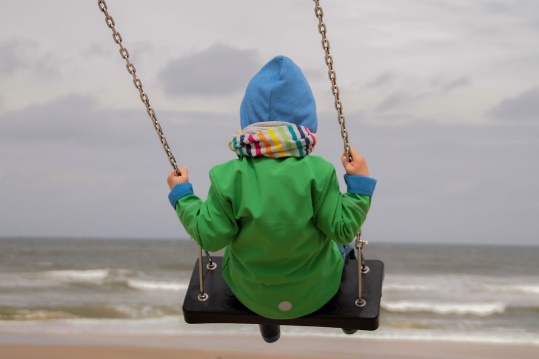 Gedämpfte Schwingung: Kontexte
Alltagsbeispiele, z.B. als Einstieg: Schaukel, Klavier, Stimmgabel
technische Anwendungen: Stoßdämpfer, SchwingungstilgerSchwierigkeit: aperiodischer Grenzfall gewünscht!
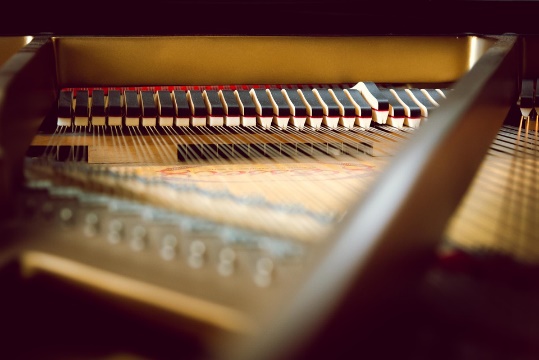 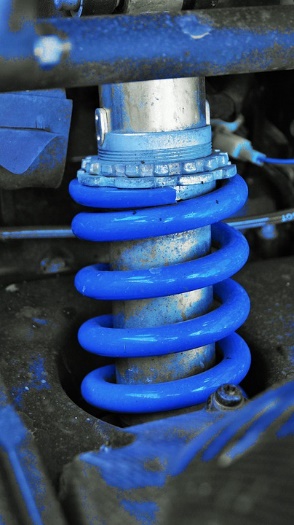 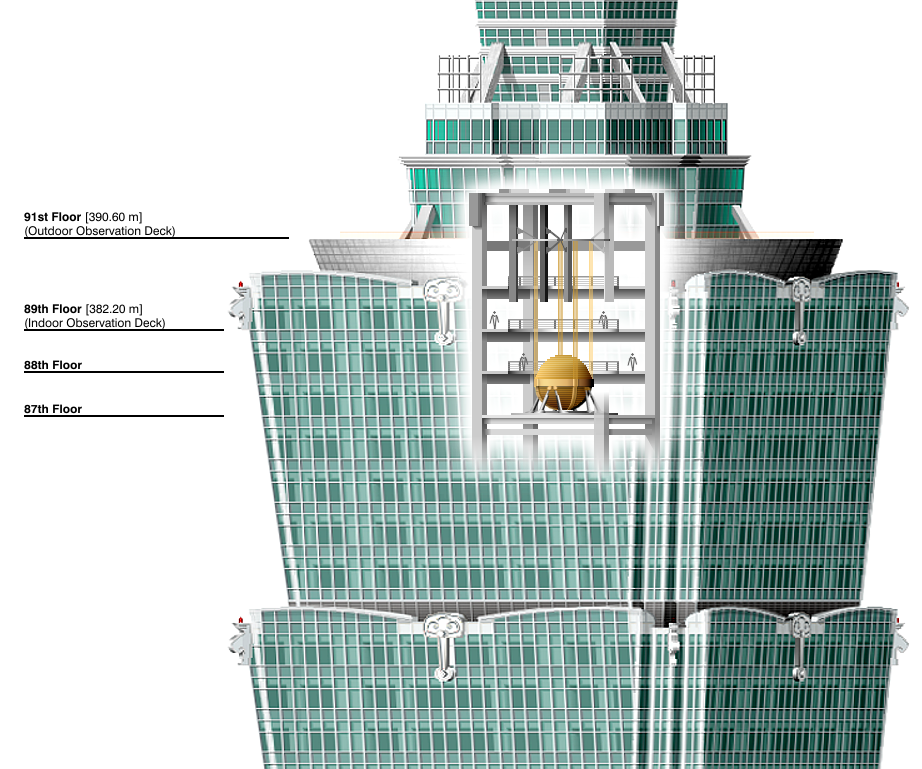 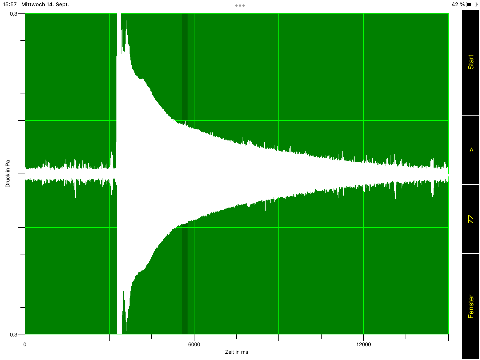 Bildquellen: Schaukel: Bild von Frederik Hake auf Pixabay (27.12.22); Klaviersaiten: von Vlad Vasnetsov auf Pixabay (27.12.22); Screenshot Schallanalysator (https://spaichinger-schallpegelmesser.de/schallanalysator.html): C.-J. Pardall; Stoßdämpfer: Bild von Barbara Bonanno auf Pixabay; (27.12.22); Aufbau Taipeh 101: von Someformofhuman - Eigenes Werk, CC BY-SA 4.0, https://commons.wikimedia.org/w/index.php?curid=3799263 (27.12.22)
Gedämpfte Schwingung: Experimente
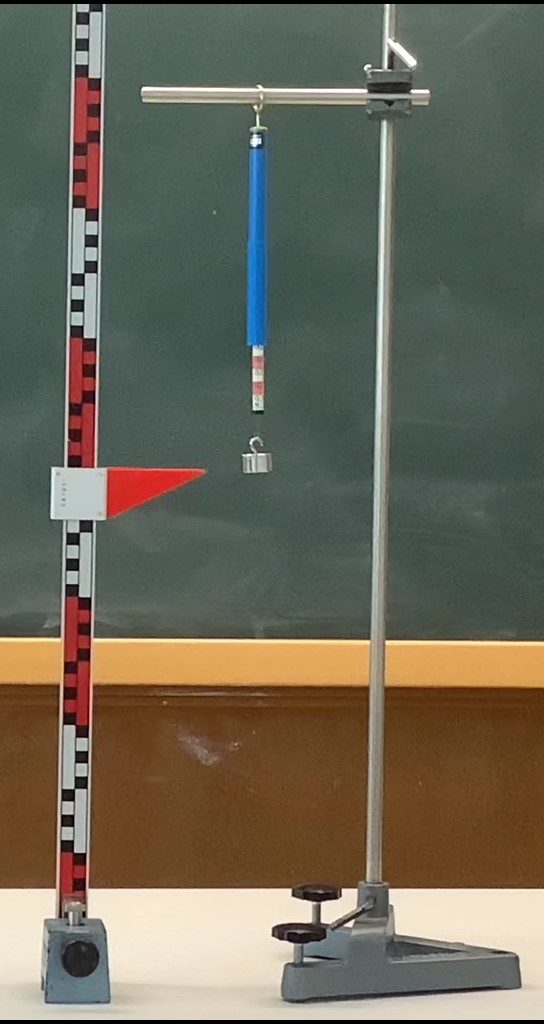 Federpendel mit Festkörperreibung, Wirbelstrom, Luft, Wasser, Glycerin
analog
digital: Videoanalyse, Ortsmessung mit Sensor-Rädern, Ultraschall- oder Laser-bewegungssensor, Kraftsensor, Beschleunigungssensor
Einsatz der App MechanikZ:https://spaichinger-schallpegelmesser.de/Experimente_MechanikZ.pdfFolien 56-109
bifilares Fadenpendel mit „Segel“
Wassersäule im U-Rohr
Drehpendel nach Pohl
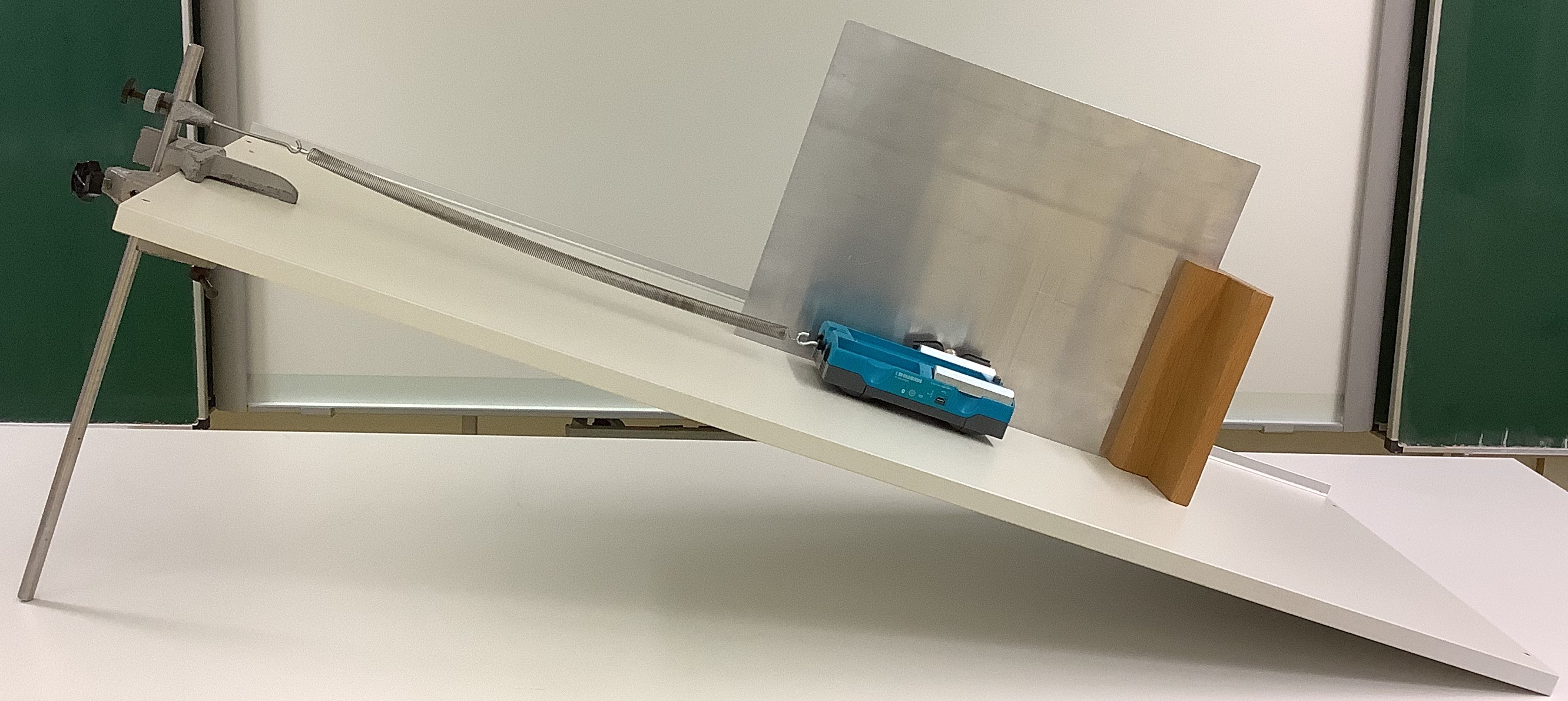 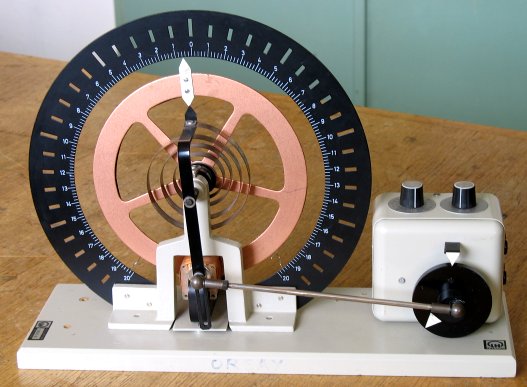 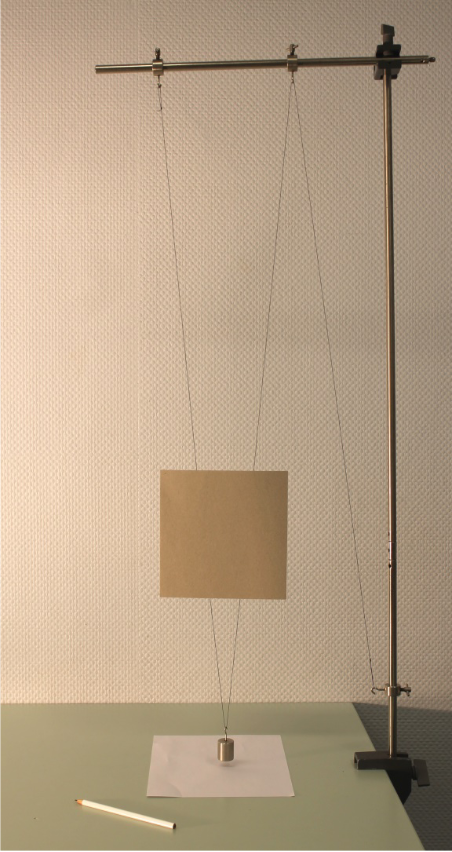 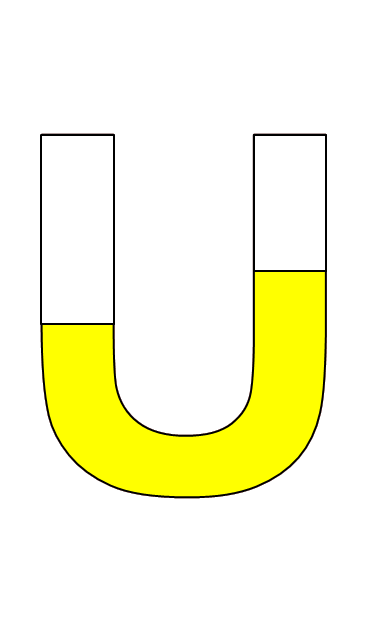 Bildquellen:
Pendel auf schiefer Ebene, Kraftmesser-Pendel, U-Rohr: C.-J. Pardall CC BY 4.0; Fadenpendel: IQB CC BY 3.0 DE (27.12.22); Drehpendel nach Pohl:  Original uploader was Dbfls at fr.wikipedia (https://commons.wikimedia.org/wiki/File:Pendule Pohl photo.jpg), „Pendule Pohl photo“, https://creativecommons.org/licenses/by-sa/3.0/legalcode (27.12.22)
Gedämpfte Schwingung: Mathematisierung
Gedämpfte Schwingung: Geogebra-Anwendungen
Gedämpfte Schwingung mit konstanter Reibungskraft
Gedämpfte Schwingung mit konstanter Reibungskraft: s-t-Schaubildhttps://www.geogebra.org/m/p2g8ffet 
Gedämpfte Schwingung mit konstanter Reibungskraft: E-s-Schaubildhttps://www.geogebra.org/m/f5zqgtrd 
Gedämpfte Schwingung mit konstanter Reibungskraft: E-t-Schaubildhttps://www.geogebra.org/m/hymv4hfu
Gedämpfte Schwingung mit Reibungskraft proportional zur Geschwindigkeit
Gedämpfte Schwingung mit Reibungskraft proportional zu v: s-t-Schaubildhttps://www.geogebra.org/m/ekmsjvwp 
Gedämpfte Schwingung mit Reibungskraft proportional zu v: E-t-Schaubild:https://www.geogebra.org/m/jg88nkwt
Gedämpfte Schwingung: Mathematisierung
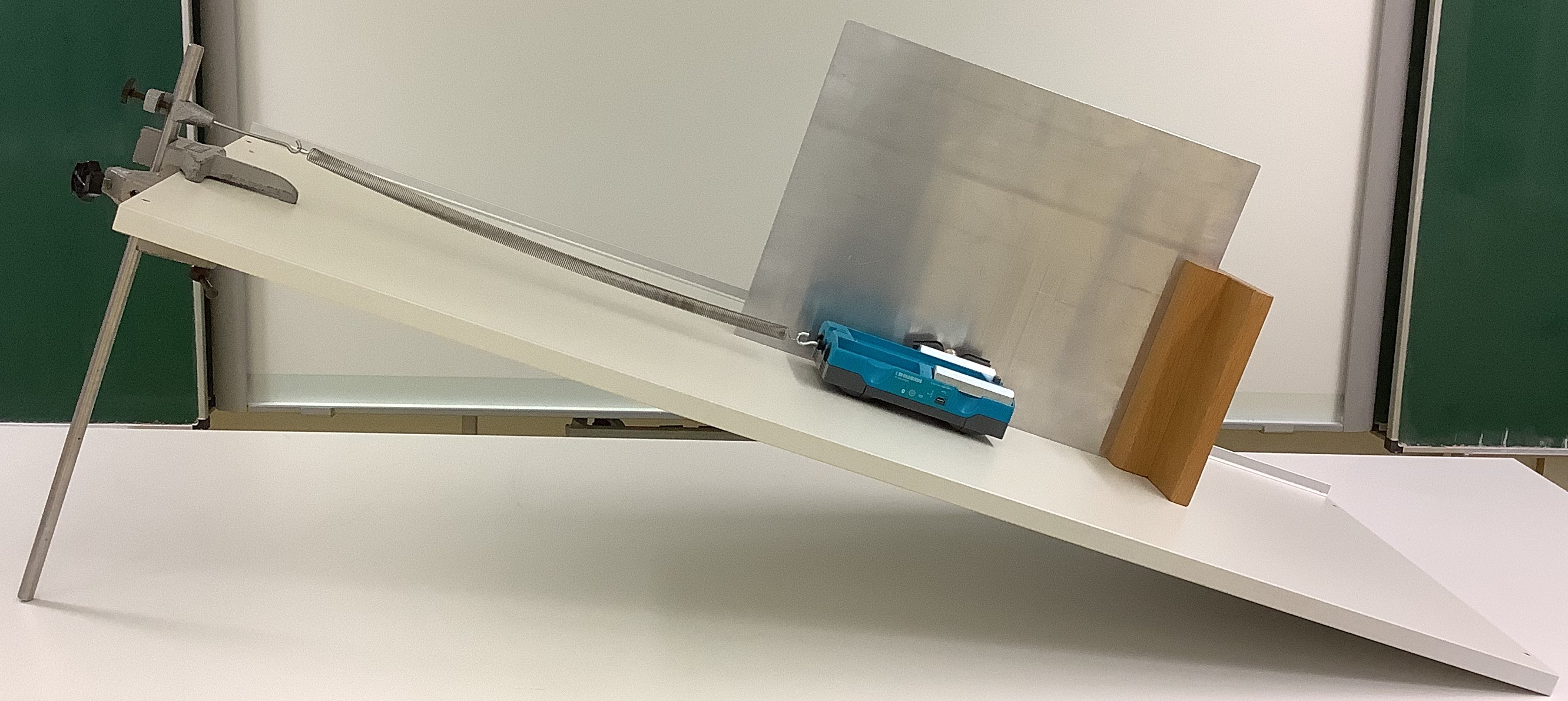 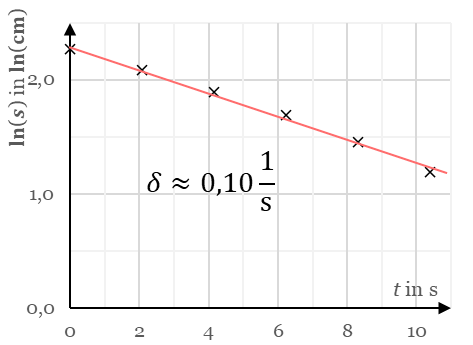 Gedämpfte Schwingung: Mathematisierung
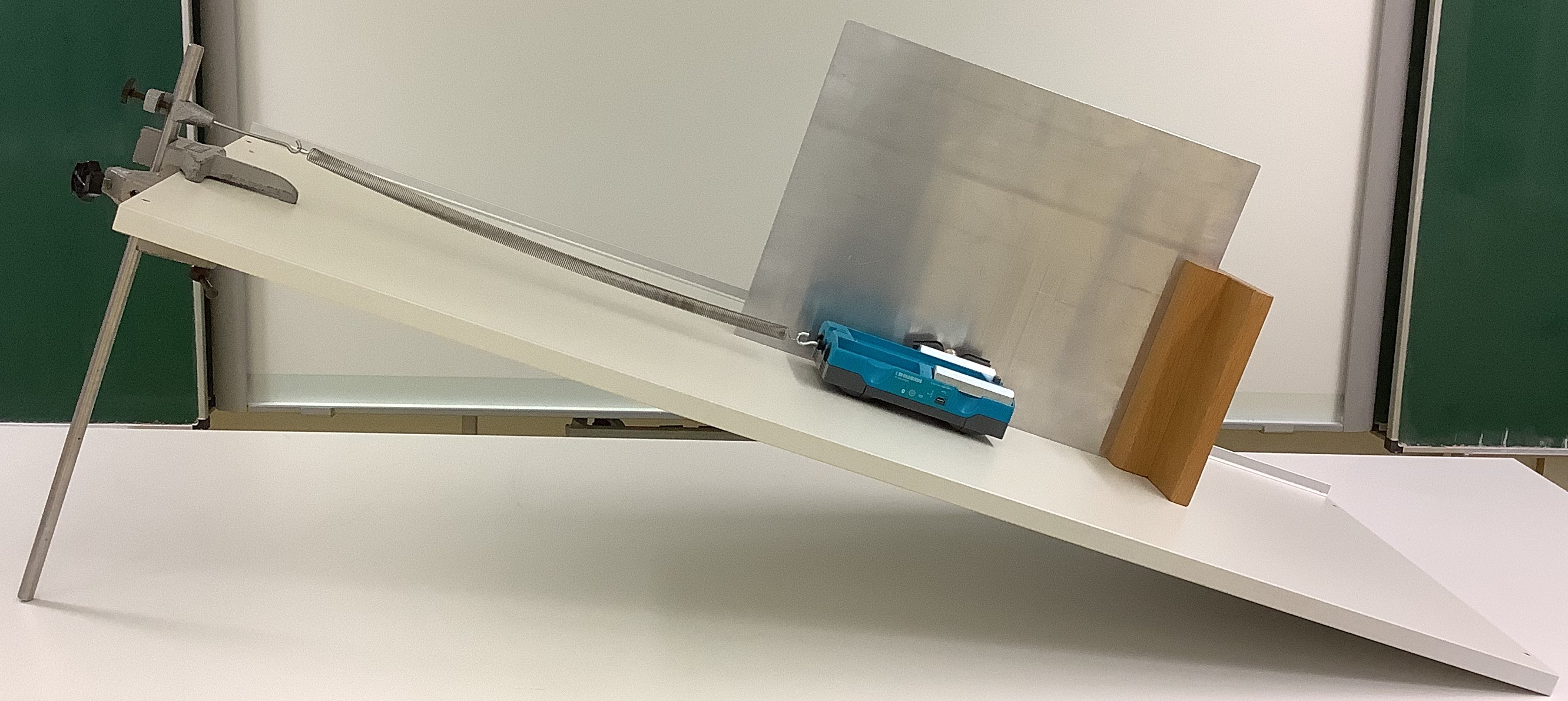 Gedämpfte Schwingung: Mathematisierung
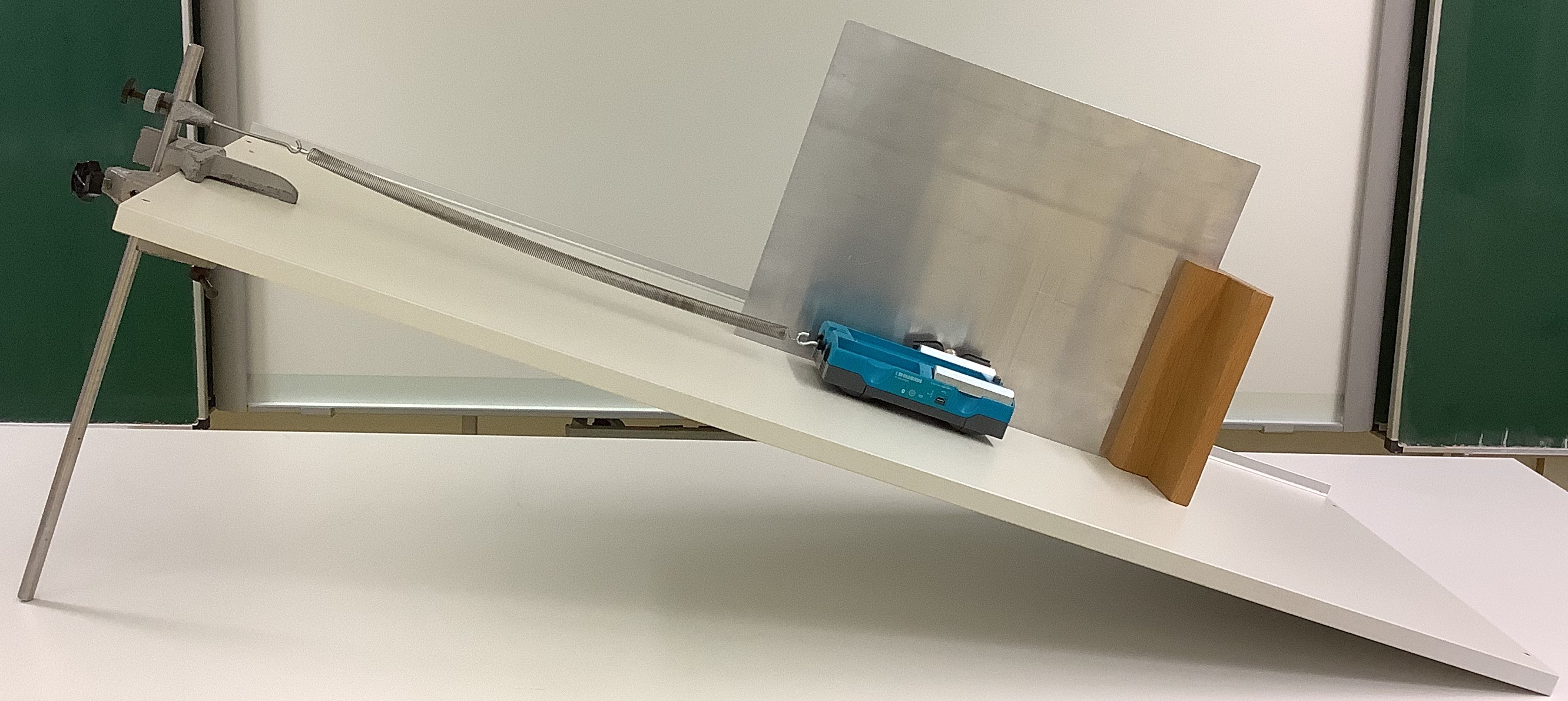 Gedämpfte Schwingung: Struktur des Lernprozesses
Kontextbezug schaffen
Modellierung und Mathematisierung
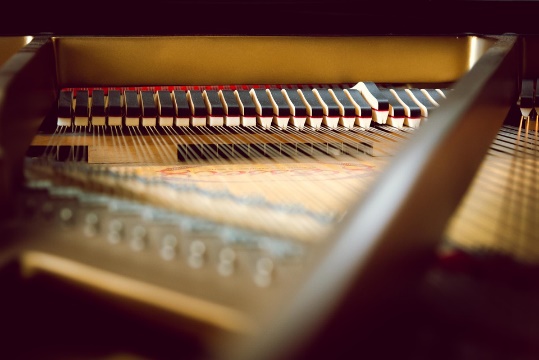 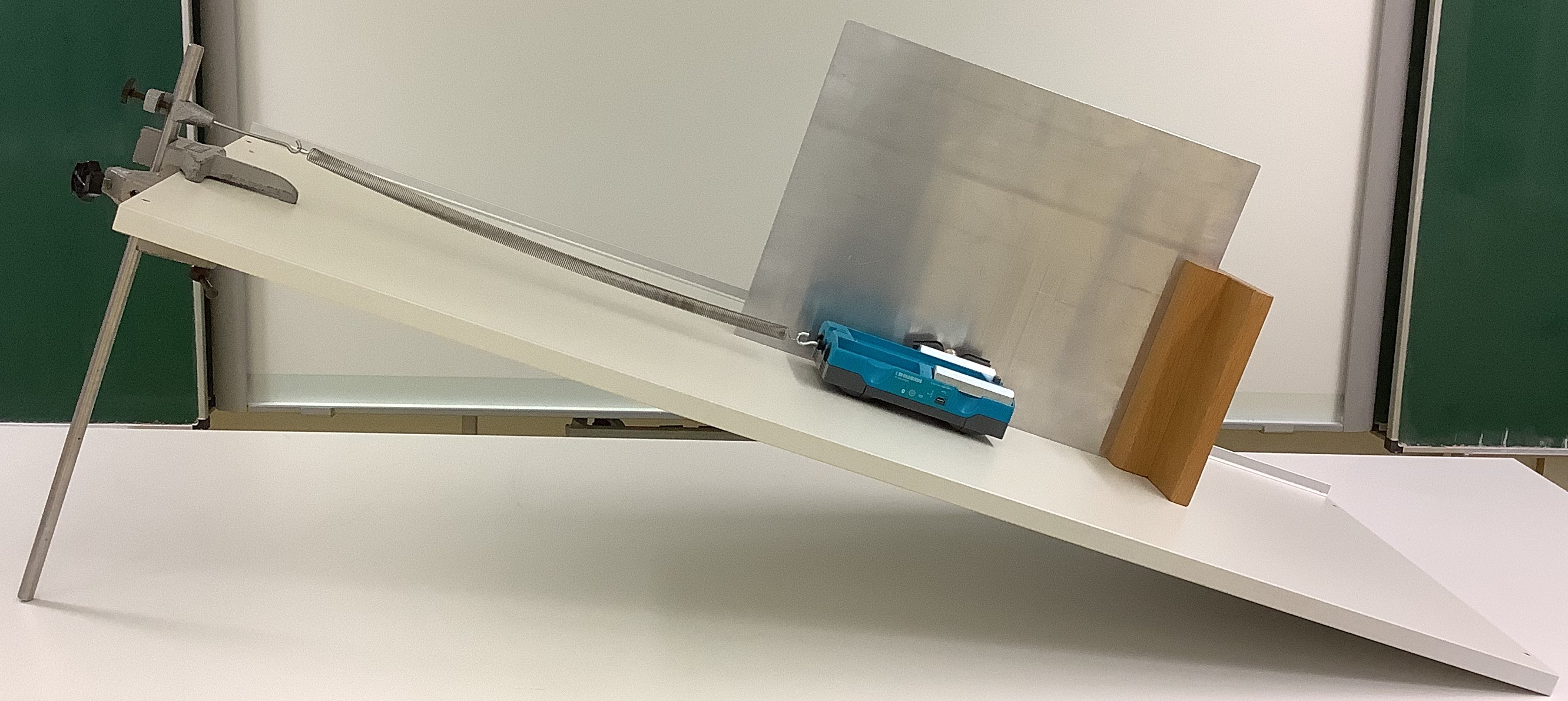 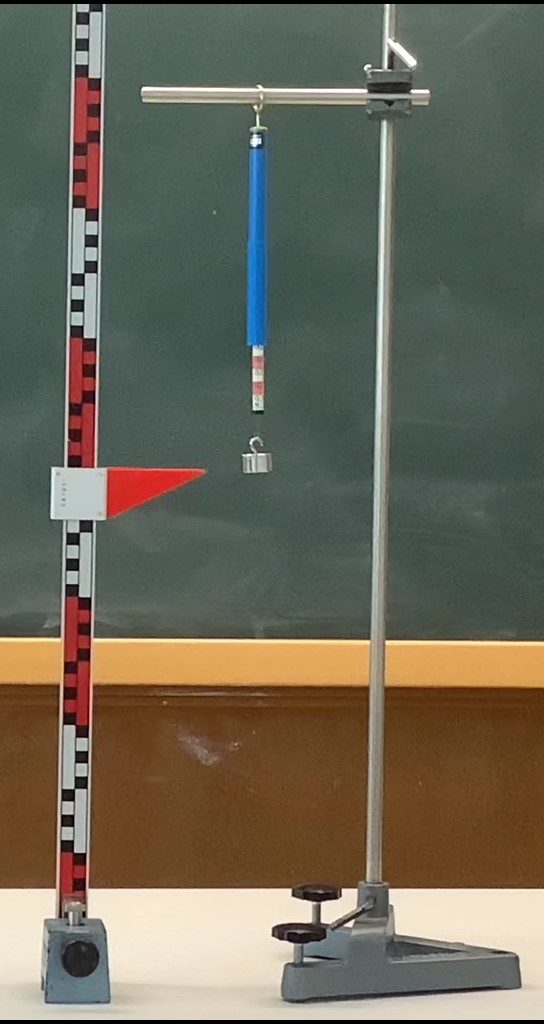 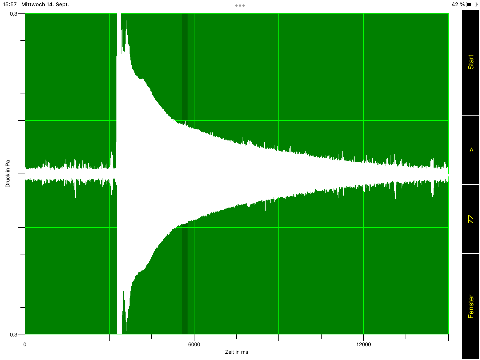 Anschluss zur erzwungenen Schwingung
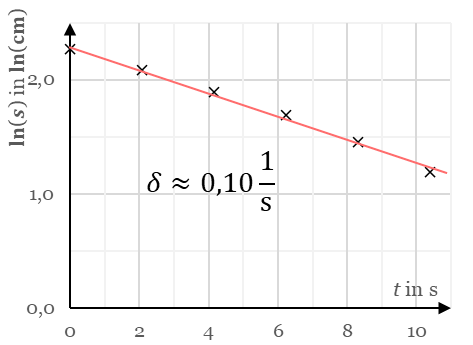 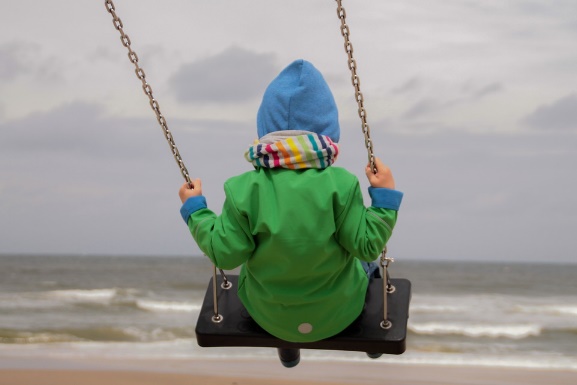 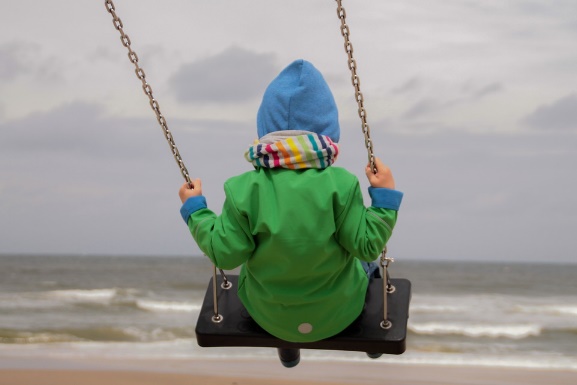 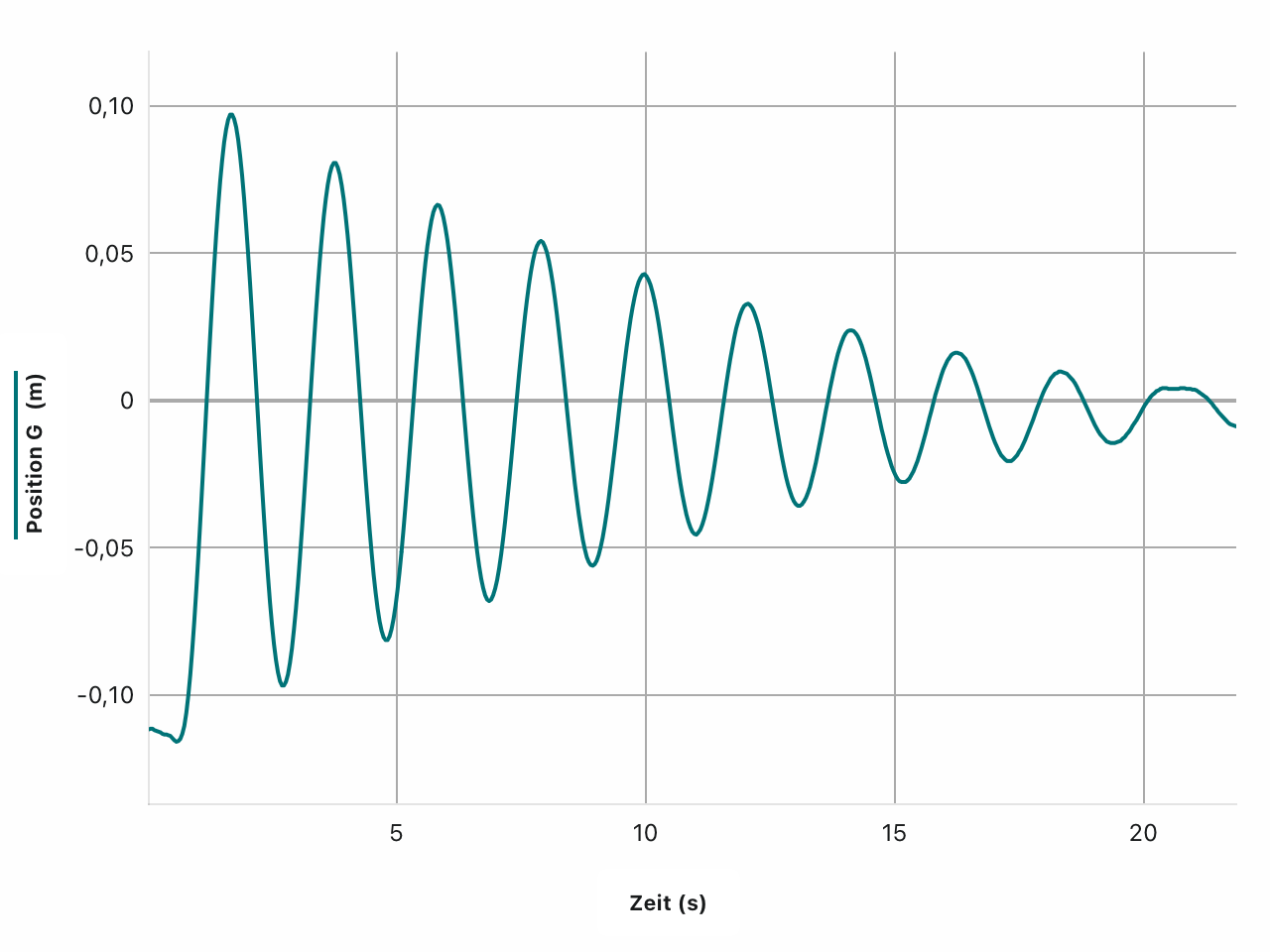 Bildquellen:
Schaukel: Bild von Frederik Hake auf Pixabay (27.12.22); Klaviersaiten: von Vlad Vasnetsov auf Pixabay (27.12.22); Screenshots (https://spaichinger-schallpegelmesser.de/schallanalysator.html), Kraftmesser-Pendel, Pendel auf schiefer Ebene: C.-J. Pardall CC BY 4.0
Erzwungene Schwingung
Erzwungene Schwingung: Bildungsplan usw.
BW BP 2016.V2
„3.6.3 (10) Resonanz bei erzwungenen Schwingungen beschreiben (Eigenfrequenz, Erregerfrequenz)“
Jahresplanung: Erzwungene Schwingungen 3 h
KMK/IQB: Inhaltliche Vereinbarungen zur Gestaltung der Aufgaben
„Zusätzliche Inhalte für das erhöhte Anforderungsniveau: Resonanz bei erzwungenen Schwingungen (nur phänomenologische Betrachtung)“
Erzwungene Schwingung: Fachlicher Hintergrund
für Lehrkräfte, kein Einsatz im Unterricht!
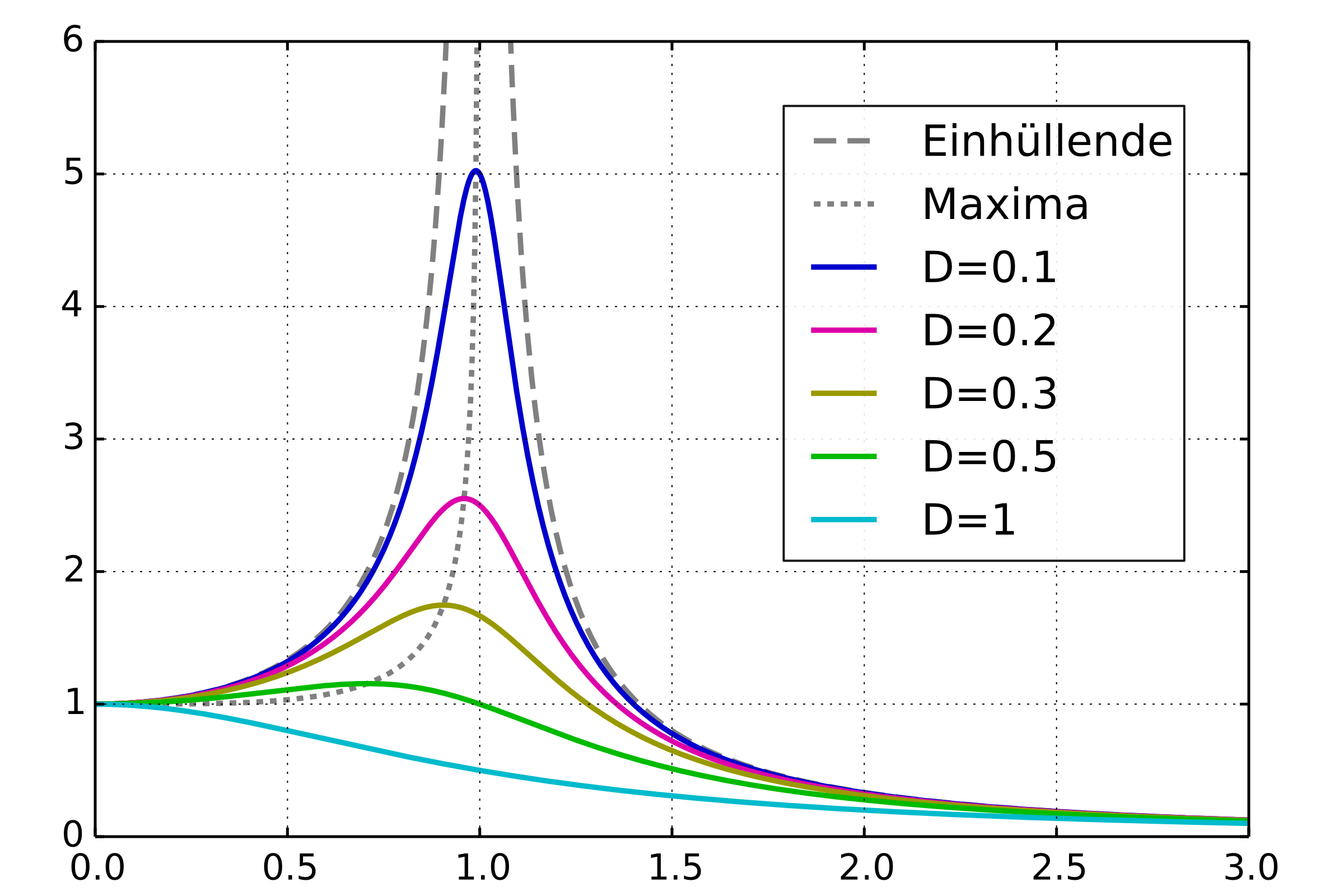 Erzwungene Schwingung: Fachlicher Hintergrund
für Lehrkräfte, kein Einsatz im Unterricht!
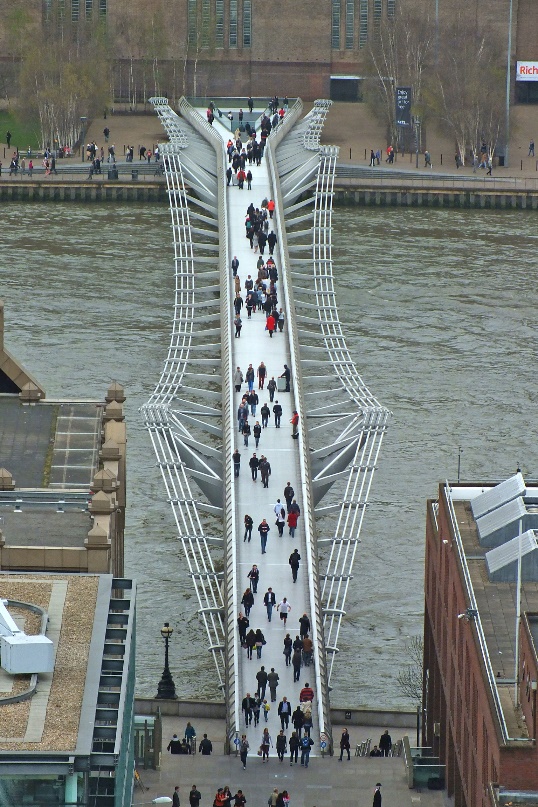 Millenium Bridge London
Bildquelle: Jan Kameníček (https://commons.wikimedia.org/wiki/File:London Millennium Bridge from Saint Paul's.jpg), „London Millennium Bridge from Saint Paul's“, https://creativecommons.org/licenses/by-sa/3.0/legalcode (22.11.22)
[Speaker Notes: kurzfristig können auf- und abgenommene Energie auch ohne Katastrophe nicht im Gleichgewicht sein, einerseits bei der Einschwingphase, andererseits im nicht-resonanten Fall (bei dem sich das aber schon über eine Periode herausmittelt) (s.o.).
Durch den Brückenkörper kam es bei der Tacoma Bridge zu einer Schwingung der Luftströmung, ähnlich wie bei einem angeblasenen Grashalm oder beim Mundstück einer Flöte.]
Erzwungene Schwingung: Kontexte
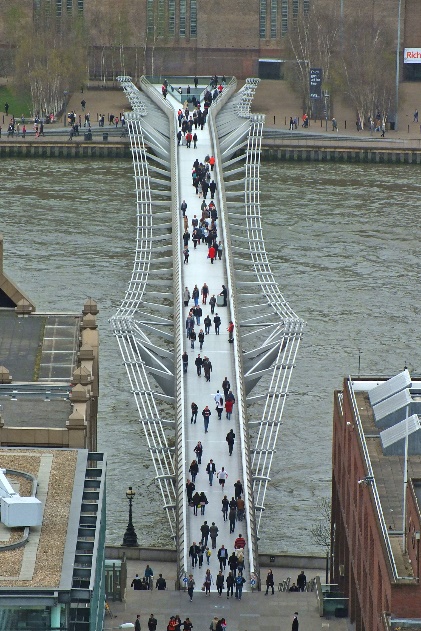 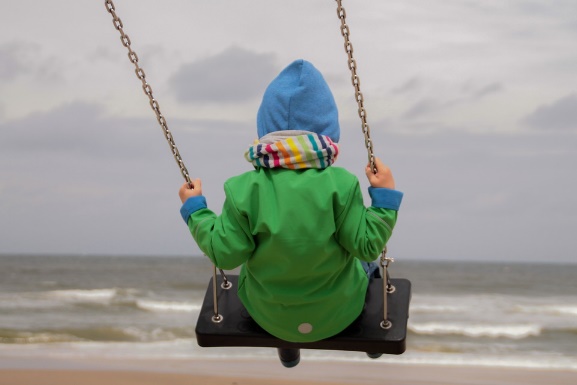 Schaukeln
Kann man ein Glas „zersingen“?
Resonanzkatastrophen und Schwingungstilger
Prinzip der Magnetresonanztomographie
elektrodynamischer Lautsprecher
Analogie angeregter Schwingkreis: RFID, induktives Laden
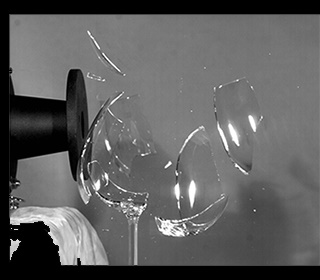 Bildquellen:
Schaukel: Bild von Frederik Hake auf Pixabay (27.12.22);; Millenium Bridge London: Jan Kameníček (https://commons.wikimedia.org/wiki/File:London Millennium Bridge from Saint Paul's.jpg), „London Millennium Bridge from Saint Paul's“, https://creativecommons.org/licenses/by-sa/3.0/legalcode (22.11.22); Zerstörung eines Weinglases mit einem Lautsprecher:  Acs272 (https://commons.wikimedia.org/wiki/File:Breaking glass with sound using resonance.png), Ausschnitt von C.-J. Pardall, https://creativecommons.org/licenses/by-sa/4.0/legalcode (22.11.22)
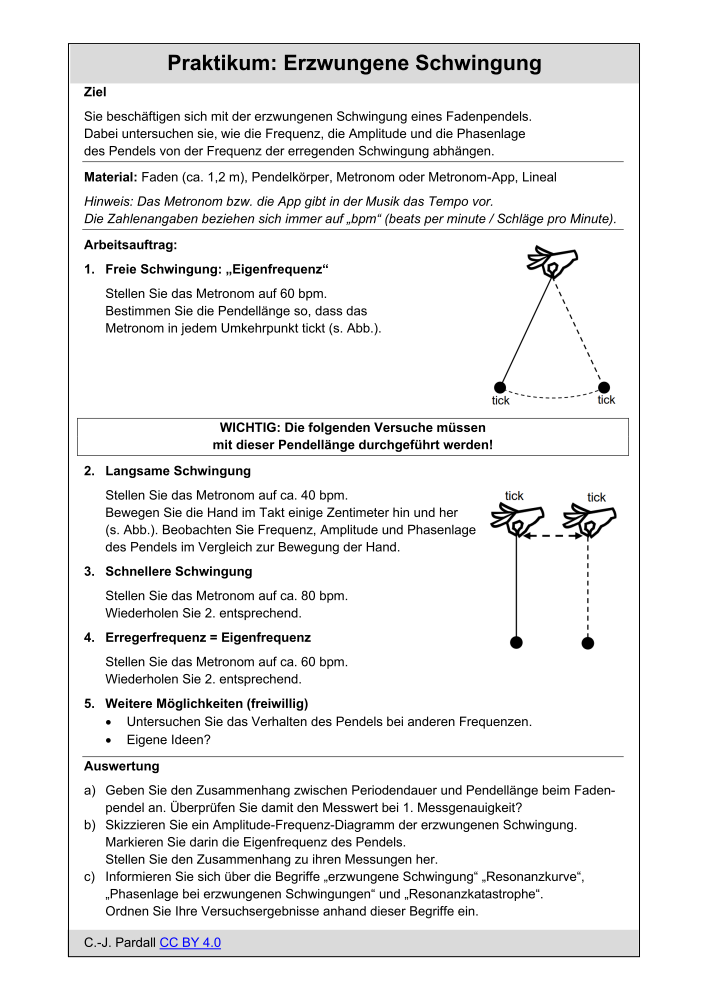 Erzwungene Schwingung: Experimente
Heimexperiment: Resonanz beim Fadenpendel
gedämpftes Federpendel mit Aufhängungskopplung
Drehpendel nach Pohl
Modellexperimente zur Magnetresonanztomografie
Kennlinie eines Basslautsprechers
Analogie elektromagnetische Schwingung: Siebkette mit veränderbarer Kapazität
mögliche Vertiefung: gekoppelte Pendel
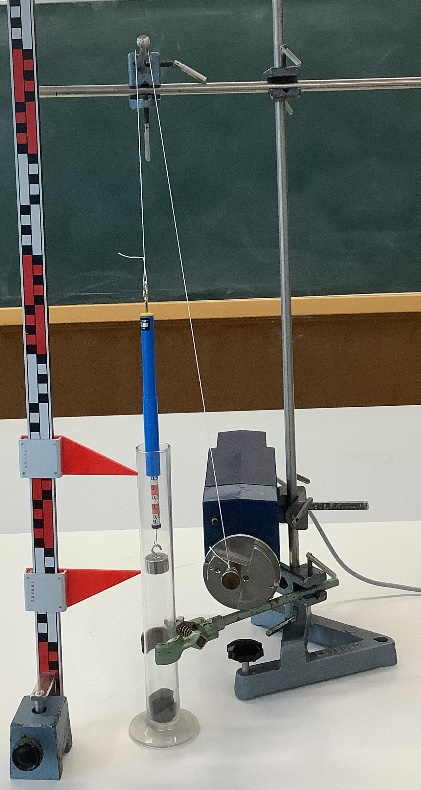 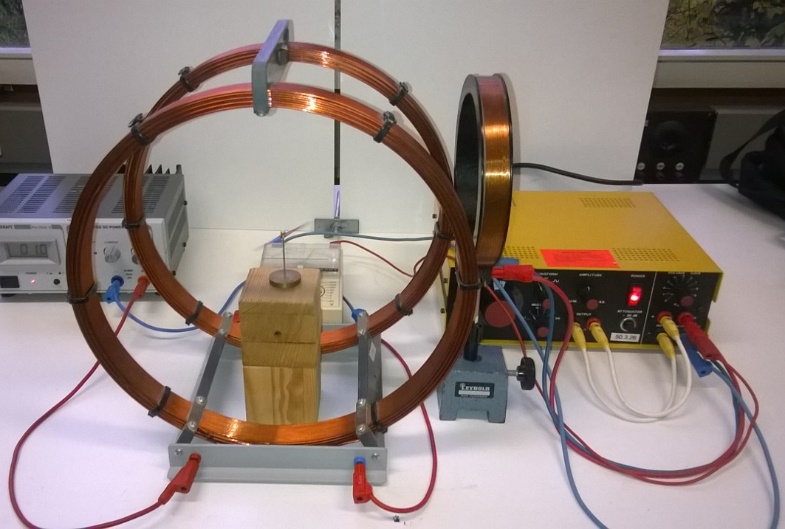 Erzwungene Schwingung: Geogebra-Anwendungen
Erzwungene mechanische Schwingungen mit Reibungskraft proportional zur Geschwindigkeit
Erzwungene Schwingung: s-t-Schaubildhttps://www.geogebra.org/m/x4uavxdw 
Erzwungene Schwingung: Amplitude-Frequenz-Schaubildhttps://www.geogebra.org/m/fvxkyvtb 
Erzwungene Schwingung: Phasenverschiebung-Frequenz-Schaubildhttps://www.geogebra.org/m/kszvdtjt
Erzwungene Schwingung: Struktur des Lernprozesses
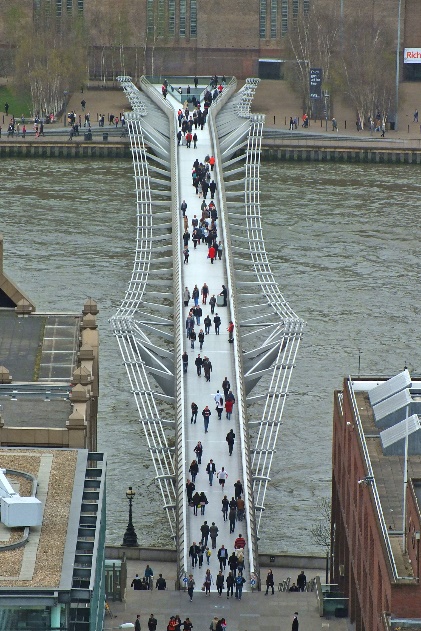 Resonanz beschreiben und erklärbar machen
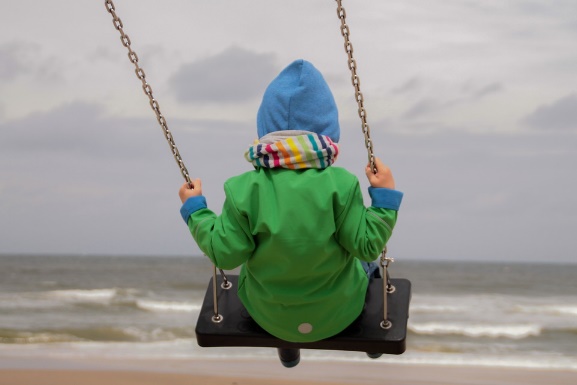 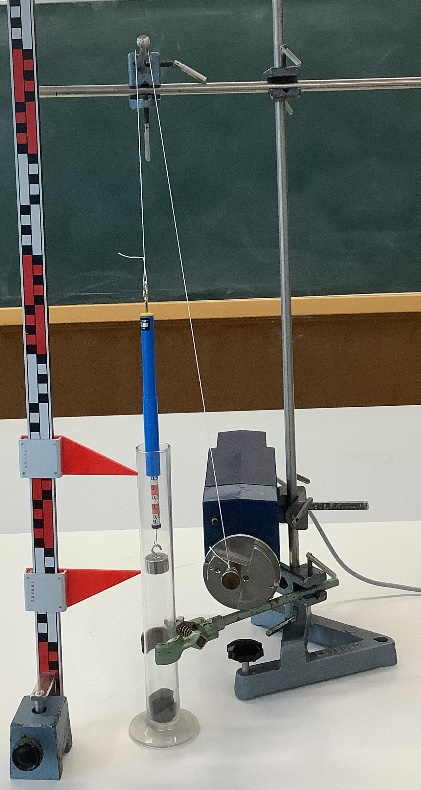 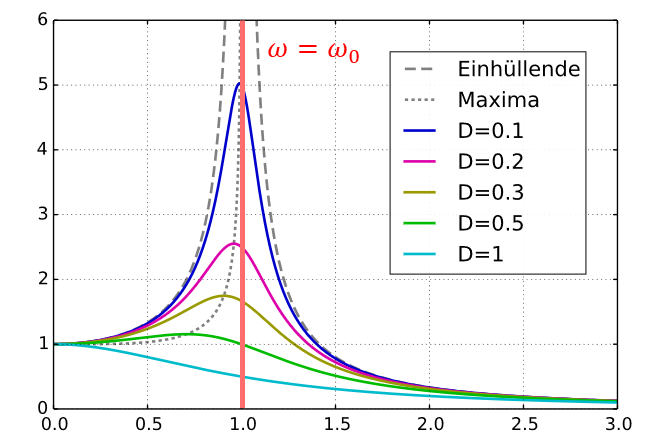 komplexe Kontexte zugänglich machen
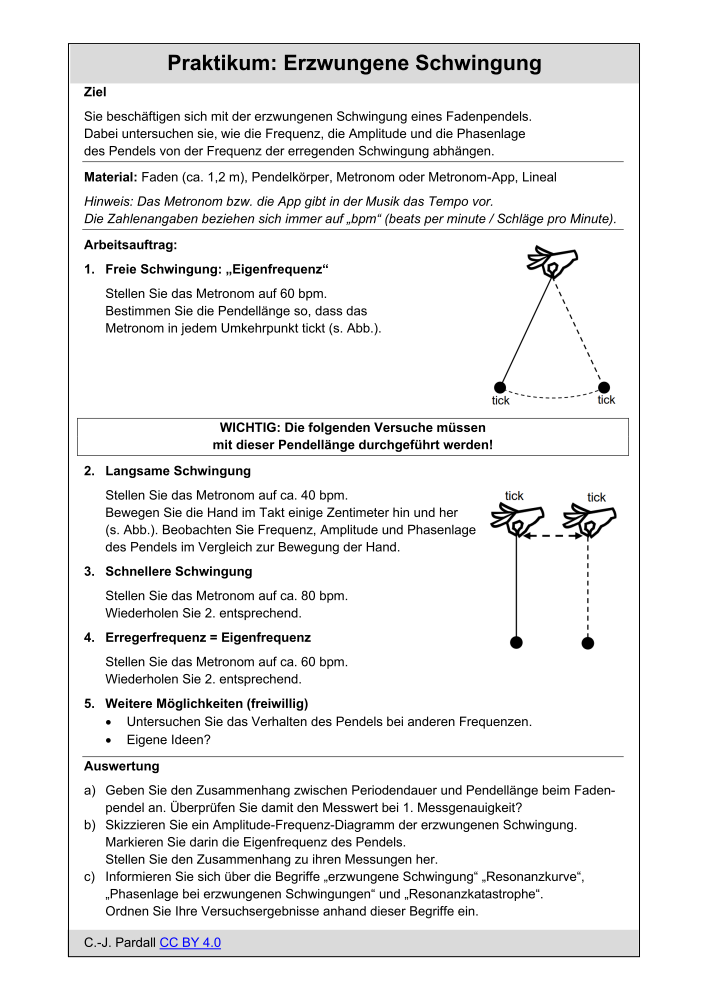 Anschluss an gedämpfte Schwingung
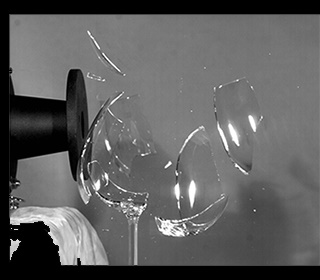 Überblick über die Materialien: Schwingungen
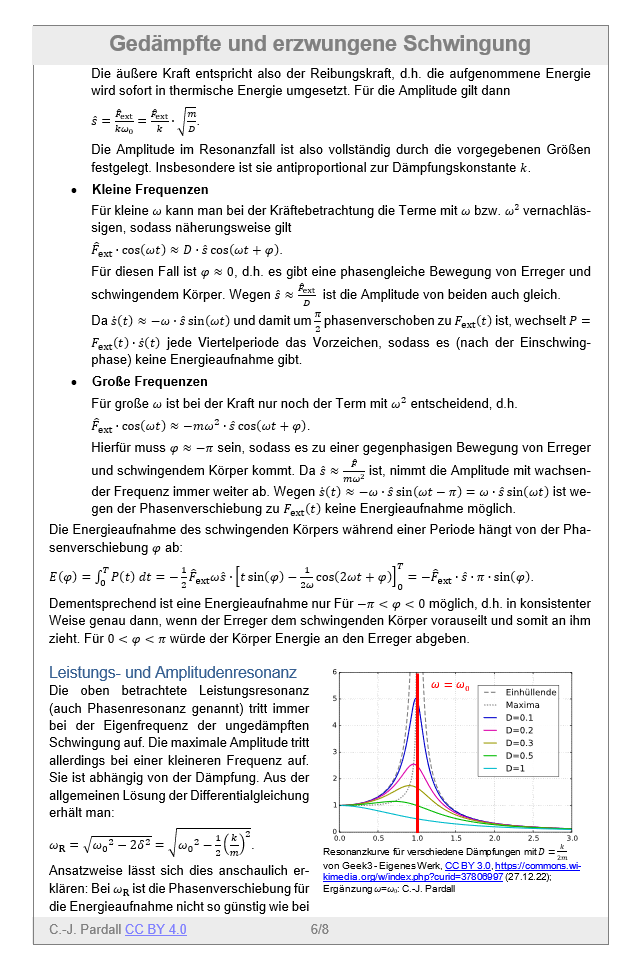 Hintergrund und Überblick
Gedämpfte und erzwungene Schwingung: Fachlicher Hintergrund(3102_hintergrund_schwingungen)
Gedämpfte und erzwungene Schwingung: Unterrichtshilfen(3103_unterricht_schwingungen)
Bezug zu Bildungsplan, Jahresplanung und IQB-Materialien
Kontexte
mögliche Experimente
Struktur des Lernprozesses
Hinweise zum Unterricht: Methodisches, …
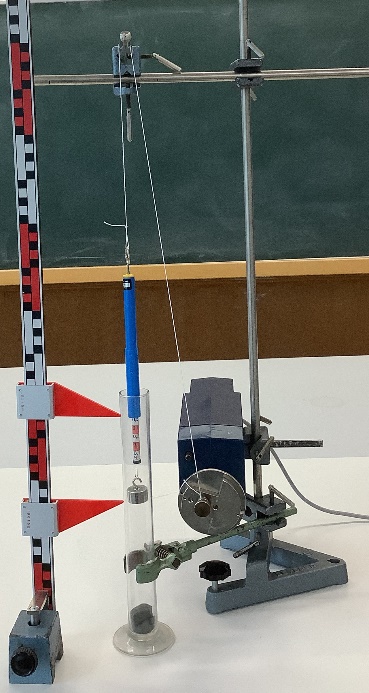 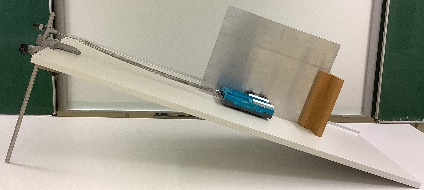 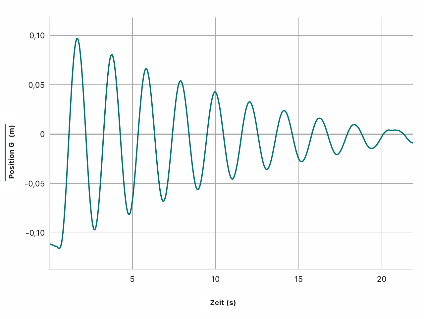 Überblick über die Materialien: Schwingungen
Materialien zur Schüleraktivierung: AB, Praktikum, …
Stumme Videos
Präsentation, Modellierung
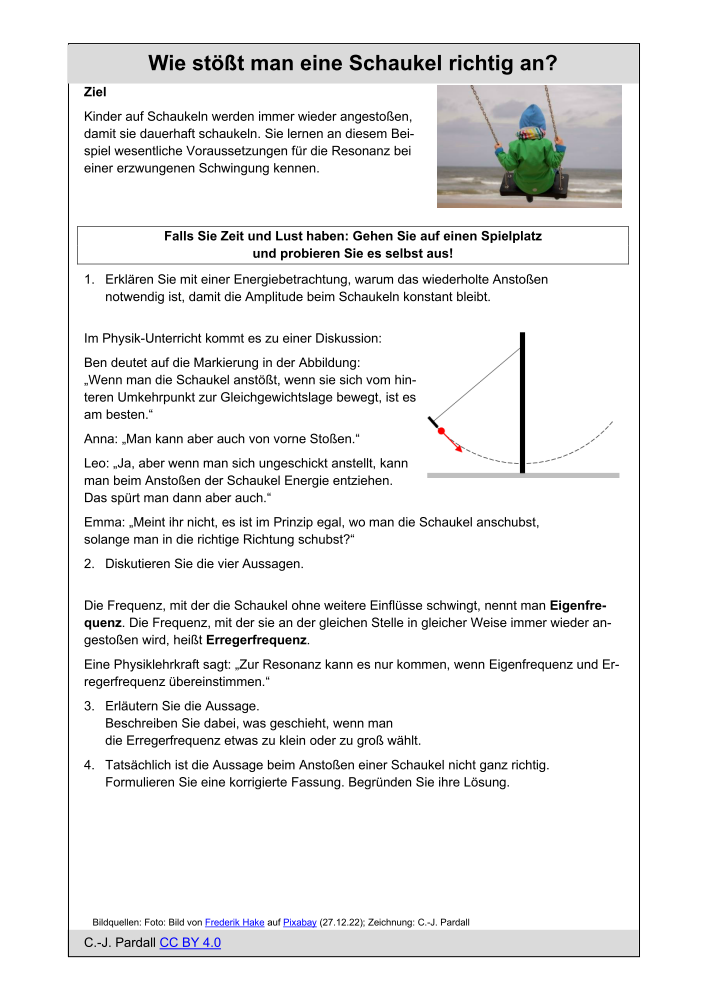 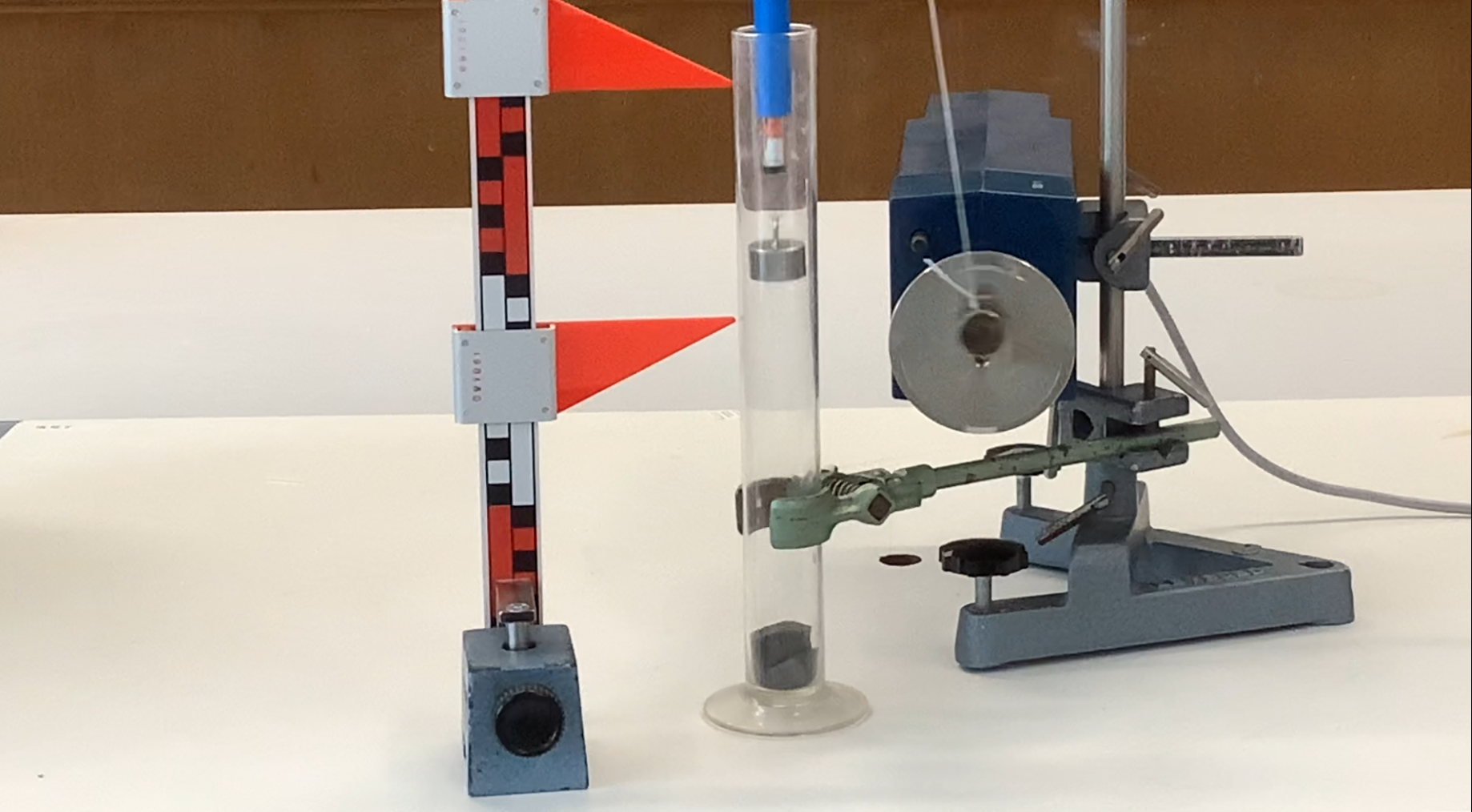 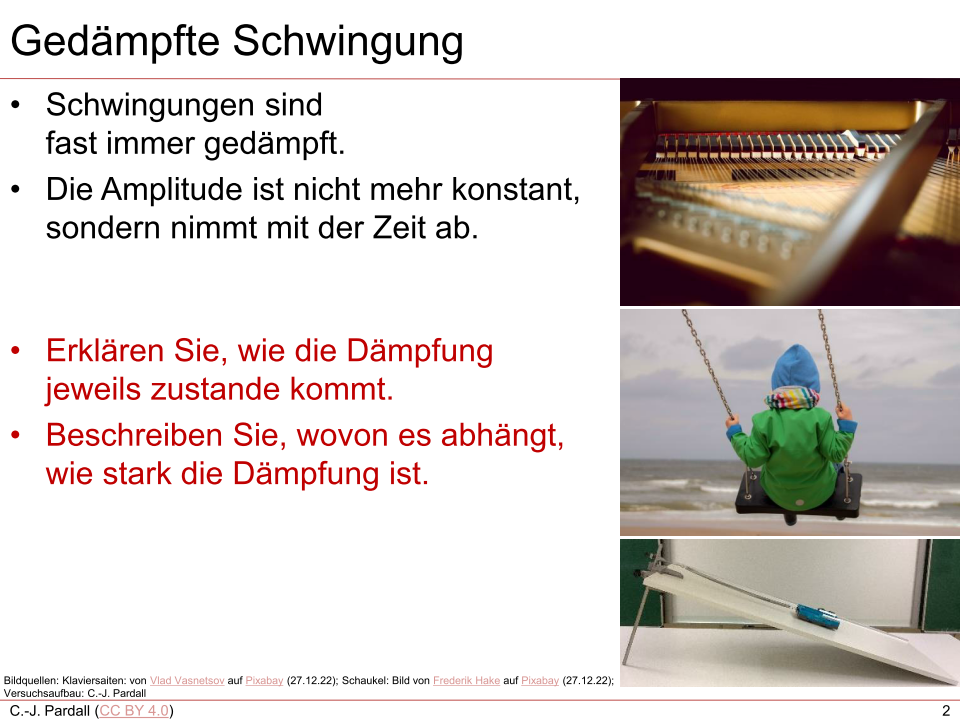 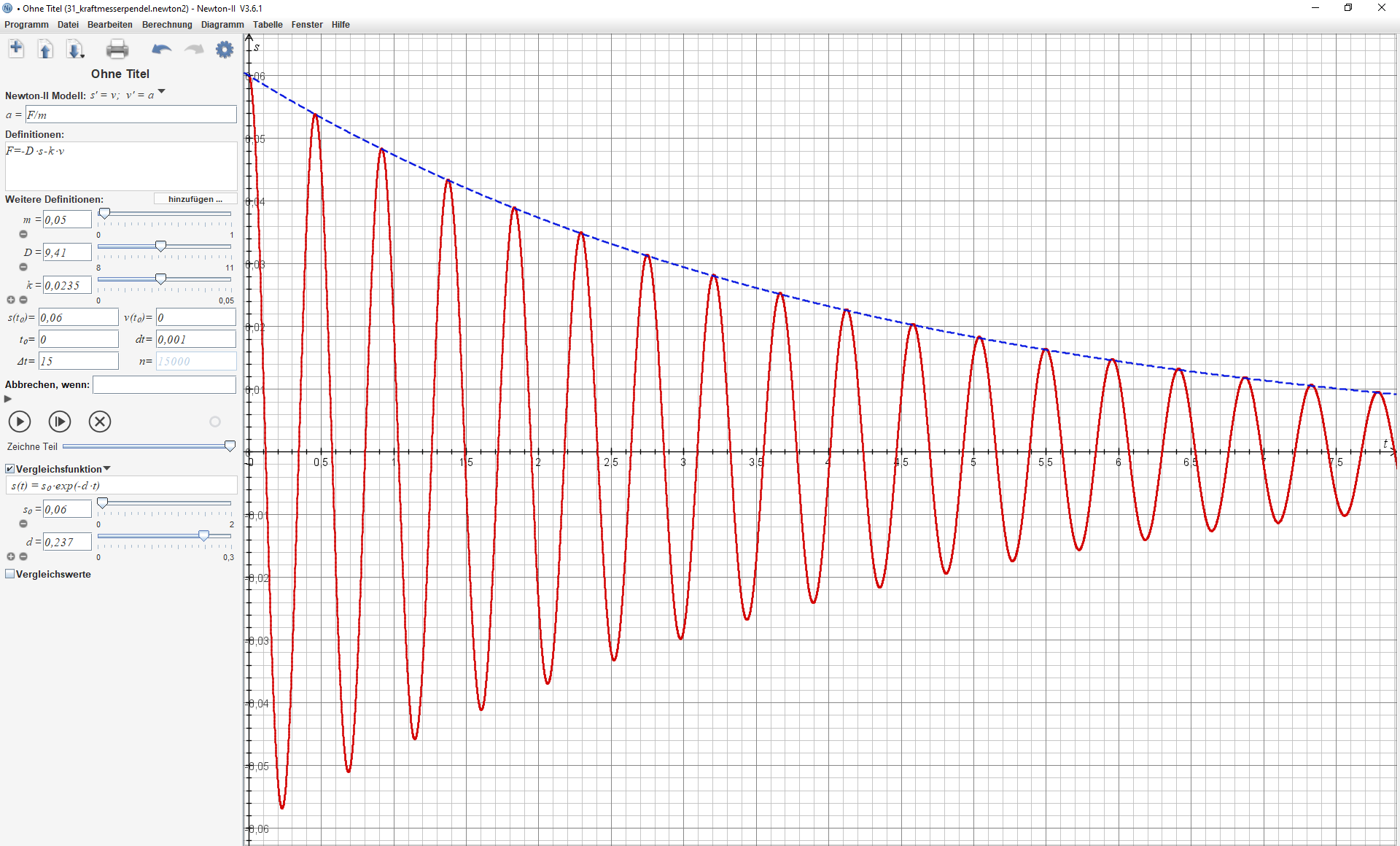 Überblick über die Materialien: Schwingungen
3110_loesungshinweise_schwingungen
3111_up_gedaempfte_schwingung: Unterrichtspräsentation zum Einstieg
3112_kraftmesserpendel.mp4: Stummes Video – Kraftmesserpendel
3113_kraftmesserpendel.newton2: Newton-II-Simulation
3114_praktikum_gedaempfte_schwingung: Praktikum zur gedämpften Schwingung
3115_ab_erwungene_schaukel: Arbeitsblatt zum Einstieg
3116_praktikum_resonanz_pendel: Praktikum zur Resonanz beim Fadenpendel
3117_erzwungene_schwingung.mp4: Stummes Video – erzwungene Schwingung beim Kraftmesserpendel